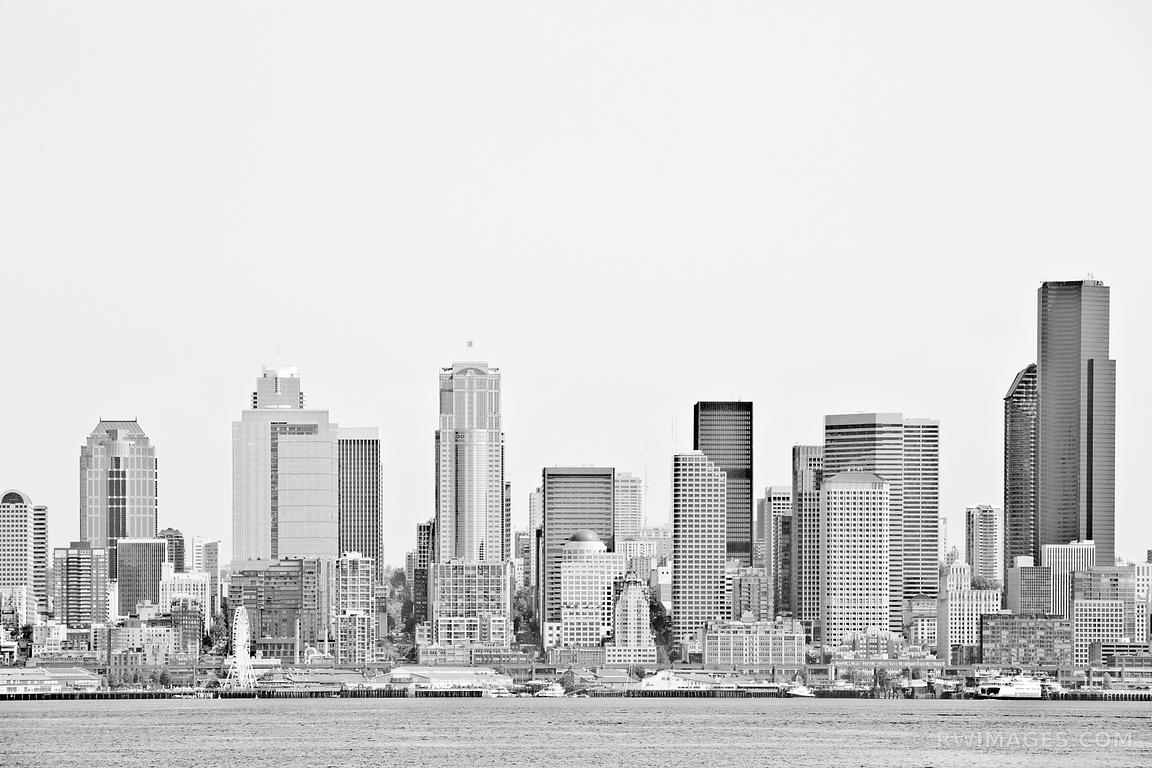 Carre’s Grammar School Presents…
MACBETH  2019
Friday March 15th at 6:30pm
Saturday March 16th  at 7pm Main Hall,  Doors Open At 6pm Fri /6.30pm Sat
Adults £3     Children £1
TICKETS ON SALE NOW FROM THE SCHOOL OFFICE
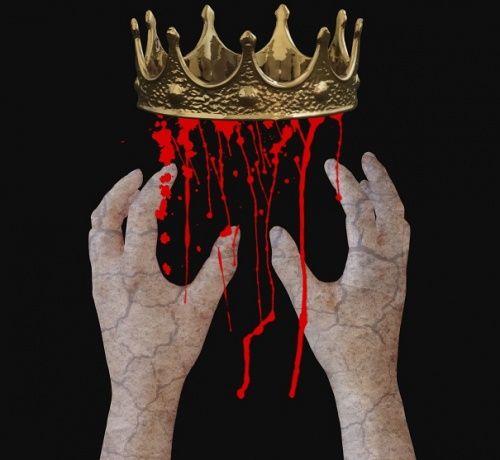 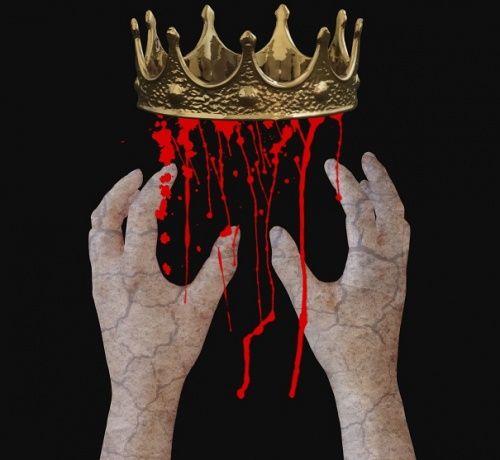 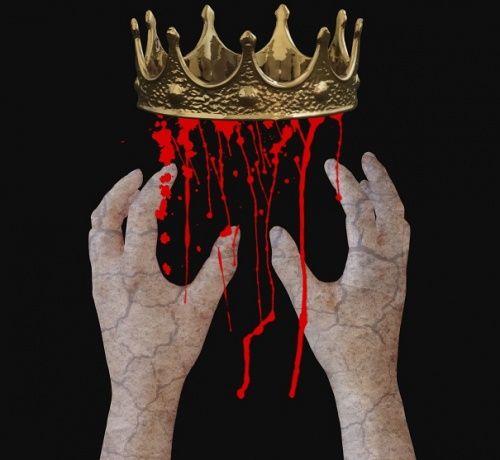 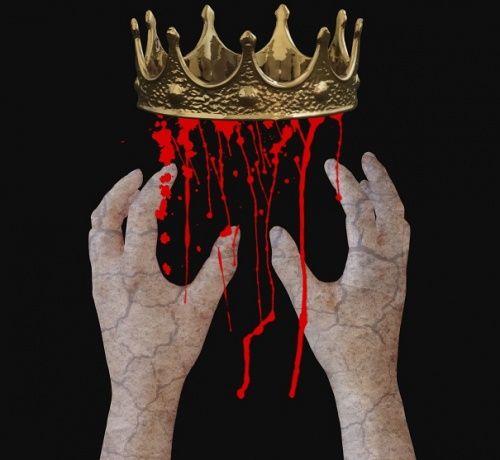 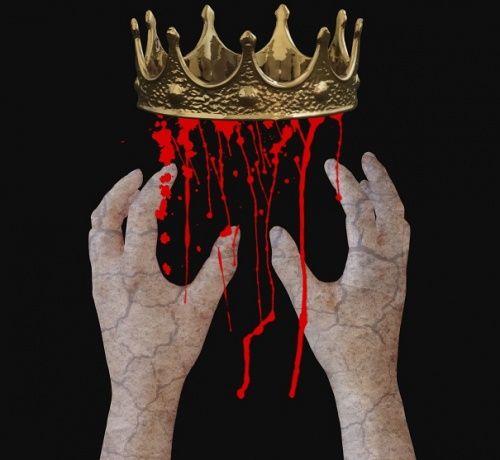